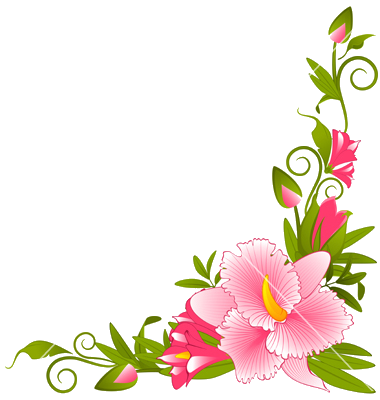 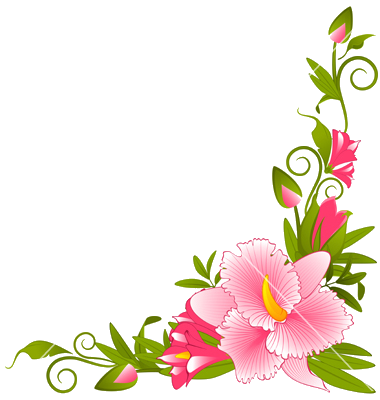 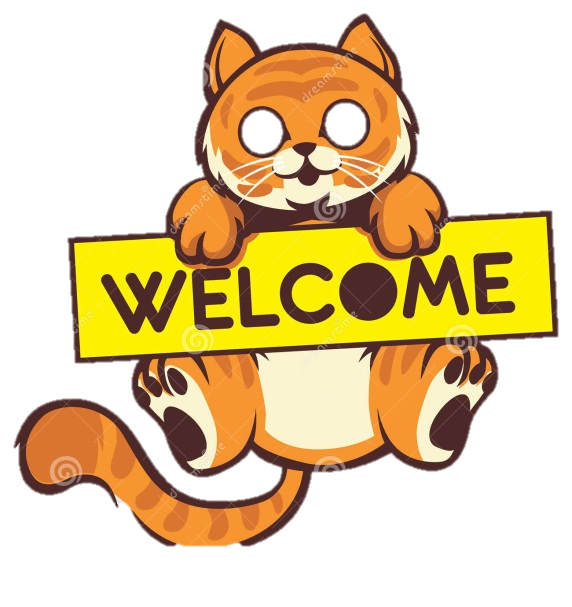 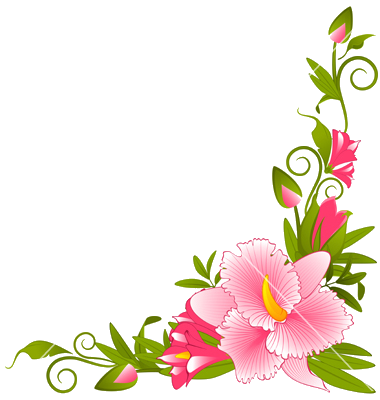 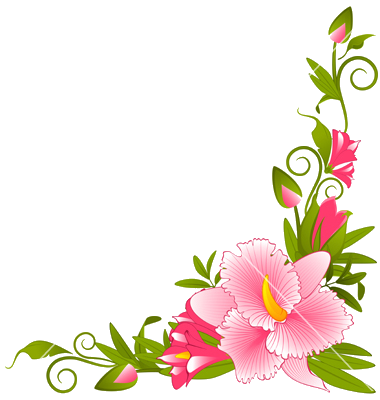 Teacher’s  Identity
Aliza Begum
Head Teacher
Pallimangal Govt Primary School 
Dakshin Surma, Sylhet.
English 
Class:Five 
Unit:Unseen passage 
Lesson:Meena and Raju  
Time:45 m
By the end of this lesson’s students will be able to…
5.1.3 Read silently with understanding dialogues
8.1.1 Make sentences using words and phrases given in the 
textbook.
Let us,we see a vedio
Think about the video
What do you see in the  video
Meena,Raju,Mitu,Meena’s mother
Dear students, what do you understand from the video?
Meena and Raju
Dear students, guess what story do we read today?
Today’s lesson
Chapter : Meena and Raju 
Time:- 40 minute.
Some new words  with pronounce
Some new words with spelling
Somewords meaning
New words meaning(Bangoli)
Read the following question and answer them from the text.
a)What is the relation between Meena and Raju ?                                      b) Write two works Meena do?                                 c)Why the teachers like Meena and Raju ?                                                                                d) Who is Mithu ?                                                   E)Who is Mrs Rebeka?
Now I read the text and all of you listen with attentive
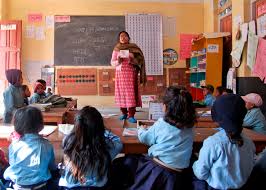 অঞ্চে থেরে লাইভMeena Meena and Raju live in a small house with their parents Rebeka and Kalam . Meena is Raju’s elder sister. Meena read’s in class five and Raju in class three. They are very regular student’s in their school. They do good result in examination . Their teacher’s like them very much. Thy have a pet parrot named Mithu . Mithu is a good and clever bird because it copies and tries to copy everything they say . When they come back from school,the parrot becomes happy . It is like a good friend . It play’s with them . Meena’s father Mr.Kalam works in a factory . He works hard. Meena’s mother Rebeka is a housewife. She helps her husband and her children . She cooks food and does the washing for the family. She also teaches her children at home . They all work hard. They are happy family.
Every body read the text with loudly
Pair work
One by one read and another listen
Group work
Write five sentences about Meena’s family.
Group  A
Write five works Rebeka does at home.
Group B
Now every body read the text silently
Evaluation
Who say …..
What did you learn from the lesson?
Industry is the key of success.
1. Who works in a factory? 
2. How is Mr. Kalam  ? 
3. Why is Mithu clever?
4. Where does Meena and Raju live in?
5.How are they family ?
a) Mr.Kalam works in a factory .                                                                                                b Mr. Kalam is hard worker .                                                                                       c) It copies to everything they say .                                                                       d) They lives in a small house .                                                                                            e) They are a happy family .
parents
F
Mithu
T
Husband
F
Home work
Suppose you are Meena.you live in Sylhet.Your friend is Rahul.You have a pet bird.  Now Write a letter to your friend about your pet bird .
One day one word
Happy=সুখী
Thank You